Anexa nr.1la procesul-verbal al şedinţei Grupului Coordonator  CBTMnr.2din 25 martie 2014
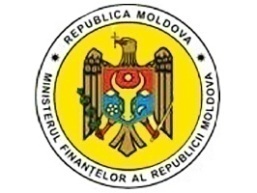 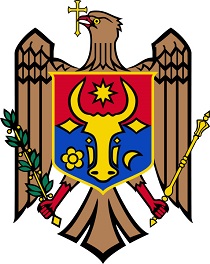 Ministerul Finanţelor 
al Republicii Moldova
OBIECTIVELE Politicii Fiscale şi Vamalepe termen mediu2015 - 2017
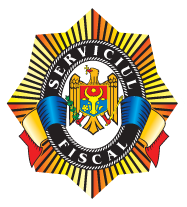 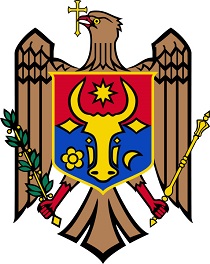 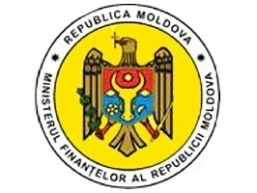 Ministerul Finanţelor 
al Republicii Moldova
Obiectivele politicii fiscale
Ministerul Finanţelor  al Republicii Moldova
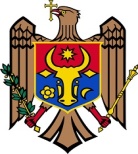 I. Impozitul pe venitul persoanelor fizice
În anul 2015 se prevede:
Menţinerea sistemului progresiv de impozitare a veniturilor cetăţenilor, concomitent cu majorarea tranşelor de venit impozabil, scutirii anuale personale, scutirii anuale personale majore şi a scutirii anuale pentru persoanele întreţinute la rata inflaţiei prognozată pentru 2015 – 2017.
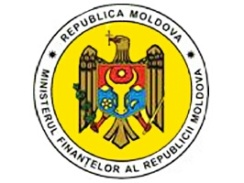 Ministerul Finanţelor  al Republicii Moldova
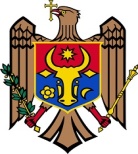 I. Impozitul pe venitul persoanelor fizice (continuare)
Evoluţia cotelor impozitului pe venitul persoanelor fizice, scutirilor personale, personale majore și pentru persoanele întreținute pentru anii 2012 – 2017
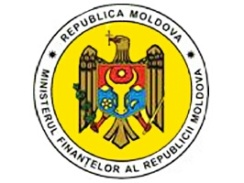 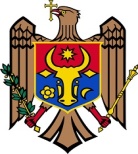 Ministerul Finanţelor al Republicii Moldova
I. Impozitul pe venitul persoanelor fizice (continuare)
În anul 2015 se prevede:
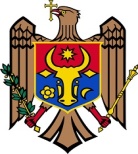 Ministerul Finanţelor al Republicii Moldova
II. Impozitul pe venitul persoanelor juridice
În anul 2015 se prevede:
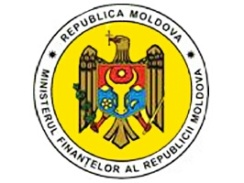 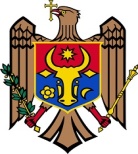 Ministerul Finanţelor al Republicii Moldova
II. Impozitul pe venitul persoanelor juridice (continuare)
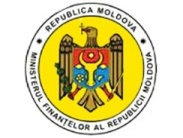 Ministerul Finanţelor al Republicii Moldova
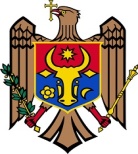 II. Impozitul pe venitul persoanelor juridice (continuare)
În anul 2015 se prevede:
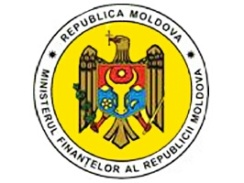 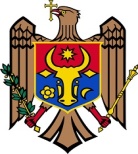 Ministerul Finanţelor al Republicii Moldova
III. Contribuţiile de asigurări sociale de stat şi primele de asigurare obligatorie de asistenţă medicală
Evoluţia cotelor contribuţiilor de asigurări sociale de stat obligatorii şi primelor de asigurare obligatorie de asistenţă medicală în 2012 - 2017
Ministerul Finanţelor al Republicii Moldova
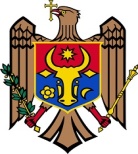 IV. Taxa pe valoarea adăugată
În anul 2015 se prevede:
Introducerea taxării inverse în unele sectoare ale economiei naționale.
Revederea sistemului de impozitare a autoturismelor prin aplicarea TVA.
Reexaminarea sistemului de impozitare a livrărilor efectuate de societățile civile.
Examinarea introducerii conceptului de antrepozit TVA.
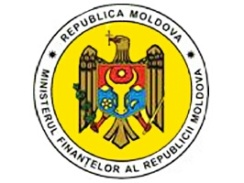 Ministerul Finanţelor al Republicii Moldova
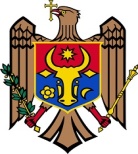 IV. Taxa pe valoarea adăugată (continuare)
În anul 2015 - 2017 se prevede:

Armonizarea cadrului legal privind TVA cu actele legislative ale Uniunii Europene, în conformitate cu calendarul stabilit în Acordul de Asociere dintre UE și Republica Moldova.
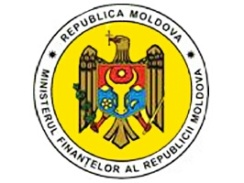 Ministerul Finanţelor al Republicii Moldova
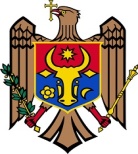 V. Accize
În anul 2015 se prevede:
Revederea sistemului de impozitare a autoturismelor prin anularea accizului.
În anii 2015 - 2017 se prevede:
Ajustarea la rata inflaţiei prognozată pentru anii respectivi a cotelor accizelor stabilite în sume fixe.
Indexarea la coeficientul de creştere anuală a produsului intern brut nominal prognozat pentru anii respectivi faţă de anul precedent  a cotei accizului la combustibil.
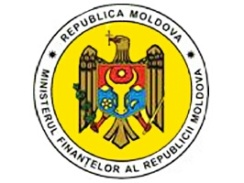 Ministerul Finanţelor al Republicii Moldova
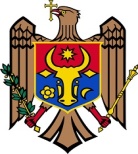 Accize (continuare)
În anul 2015 - 2017 se prevede:
Modificarea mărimii cotei accizului pentru țigarete cu filtru și fără filtru conform tabelului.
Evoluţia cotelor accizelor pentru articolele din tutun - ţigarete cu și fără filtru în anii 2012 – 2017
Ministerul Finanţelor al Republicii Moldova
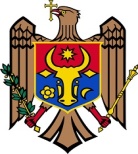 Accize (continuare)Cotele accizelor la produsele petroliere ajustate la rata de creştere a PIB-ului nominal.
14
Ministerul Finanţelor al Republicii Moldova
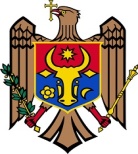 Accize (continuare)
În anii 2015  - 2017 se prevede ajustarea la rata inflaţiei prognozată pentru anii respectivi a cotelor accizelor stabilite în sume fixe (băuturi alcoolice).
15
Ministerul Finanţelor al Republicii Moldova
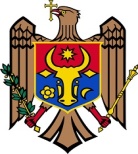 Accize (continuare)
În anii 2015  - 2017 se prevede ajustarea la rata inflaţiei prognozată pentru anii respectivi a cotelor accizelor stabilite în sume fixe.
16
Ministerul Finanţelor al Republicii Moldova
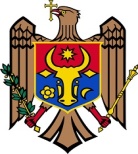 Accize (continuare)
În anii 2015  - 2017 se prevede ajustarea la rata inflaţiei prognozată pentru anii respectivi a cotelor accizelor stabilite în sume fixe (autoturisme).
17
Ministerul Finanţelor al Republicii Moldova
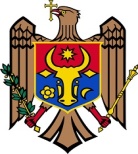 V. Accize (continuare)
În anul 2015 - 2017 se prevede:

Armonizarea cadrului legal privind accizele cu actele legislative ale Uniunii Europene, în conformitate cu calendarul stabilit în Acordul de Asociere dintre UE și Republica Moldova.
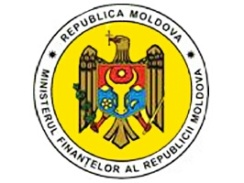 Ministerul Finanţelor al Republicii Moldova
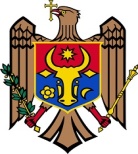 VI. Impozitul pe bunurile imobiliare
În anul 2015 se prevede:
Reexaminarea sistemului de evaluare și reevaluare a bunurilor imobiliare (clădiri și terenuri), în vederea continuării implementării următoarelor etape ale noului sistem de impozitare a diferitelor categorii de bunuri imobiliare la valoarea de piață.
VII. Taxele locale
În anul 2015 se prevede:
Extinderea bazei impozabile a taxei pentru dispozitivele publicitare prin taxarea persoanelor care utilizează în scopuri proprii panouri pentru reclamă sau publicitate în locul în care acestea desfășoară activitate economică sau oricare alt loc, în vederea consolidării autonomiei locale.
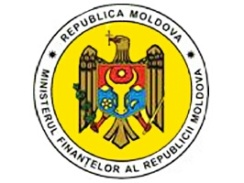 Ministerul Finanţelor al Republicii Moldova
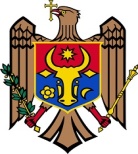 VIII. Taxele rutiere
În anul 2015 se prevede:
Majorarea cotelor taxelor rutiere pentru autovehiculele înmatriculate în Republica Moldova.
Examinarea sistemului de taxe rutiere în vederea eliminării taxelor rutiere ce nu corespund noțiunii de impozit și taxă.
IX. Alte impozite și taxe
În anul 2016 se prevede:
Finalizarea sistematizării legislaţiei fiscale, prin implementarea Titlului X al Codului fiscal "Alte impozite şi taxe", care va reglementa impozitul privat şi patenta de întreprinzător.
În anul 2017 se prevede:
Implementarea noului Cod fiscal în baza noilor concepţii cu privire la sistemul fiscal.
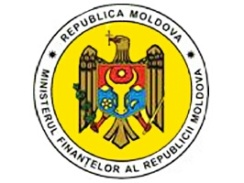 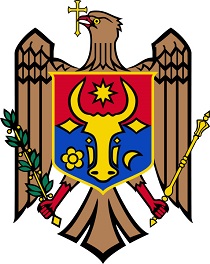 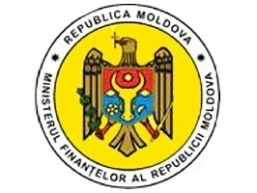 Ministerul Finanţelor 
al Republicii Moldova
Obiectivele politicii vamale
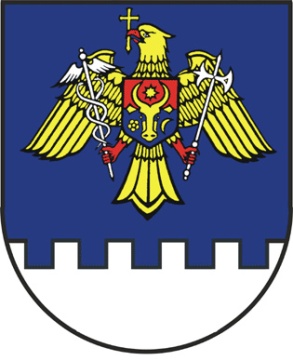 Ministerul Finanţelor al Republicii Moldova
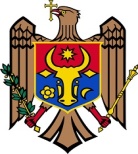 În anul 2015 se prevede:
Sistematizarea legislației vamale, prin implementarea noului Cod vamal într-o formulă revăzută, care va cuprinde Codul Vamal al Republicii Moldova, Legea cu privire la tariful vamal și Legea cu privire la modul de introducere şi scoatere a bunurilor de pe teritoriul Republicii Moldova de către persoane fizice, precum şi va fi corelată cu legislaţia vamală a UE şi cea din regiune .
Stabilirea taxei pentru efectuarea procedurilor vamale în sumă fixă pentru unele servicii specifice activității vamale, conform standardelor OMC şi UE.
În anul 2015 - 2017 se prevede:
Armonizarea cadrului legal vamal cu actele legislative ale Uniunii Europene, în conformitate cu calendarul stabilit în Acordul de Asociere dintre UE și Republica Moldova.
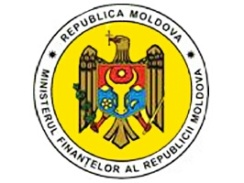 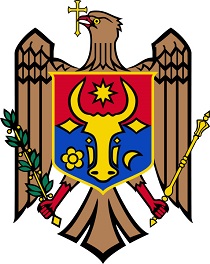 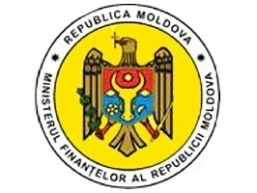 Ministerul Finanţelor 
al Republicii Moldova
Mulțumim  pentru atenție.